ReSam – Rehabilitering i Samverkanmyndighetsgemensamt team
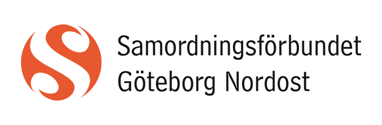 Vi hjälps åt till arbete och självständigt liv
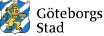 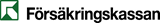 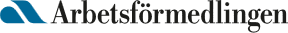 Mål
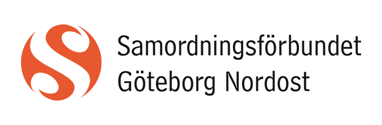 »» Samordningsförbundet Göteborg Nordost
arbetar för invånare i Nordöstra Göteborg med
fokus på integration och hälsa; arbetet skall
främja arbete och studier.
»» Genom att upprätta såväl strukturella som
individuella insatser, vill Samordningsförbundet
Göteborg Nordost bidra till att invånare i Nordöstra
Göteborg, som är i behov av samordnad
rehabilitering, uppnår en ökad förmåga till
förvärvsarbete.
»» Kvinnor och män ska ha samma makt att
forma samhället och sina egna liv.
Foto scandinav bildbyrå Pexels och Unplash
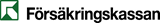 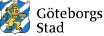 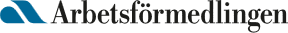 Vi hjälps åt till arbete och självständigt liv
Resultat
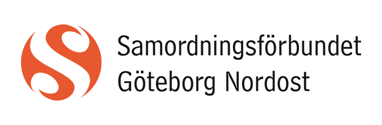 Sammanställning av samtliga antal deltagare som tagit del av förbundets insatser under 2018.
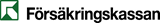 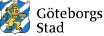 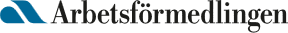 Vi hjälps åt till arbete och självständigt liv
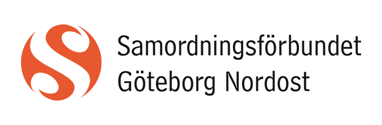 ReSam
Socialtjänsten
ReSam
Försäkringskassan
En hållbar planering
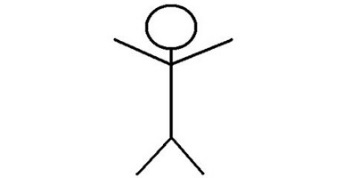 Arbetsförmedlingen
Vården
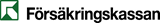 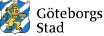 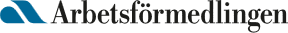 Vi hjälps åt till arbete och självständigt liv
[Speaker Notes: Vårt uppdrag är att genom vår kunskap om det olika myndigheternas regelverk och försörjningssystem tillsammans ge förslag på en planering utifrån den enskilde personens situation och behov. 
Syftet med vårt arbete är att fokusera på personens möjligheter och utifrån dessa hitta en lämplig samordnad planering som är hållbar. 
Målgrupp 
Vi finns till för personer som har kontakt med en eller flera myndigheter och som är i behov av en samordnad rehabilitering]
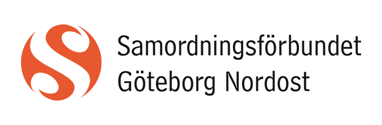 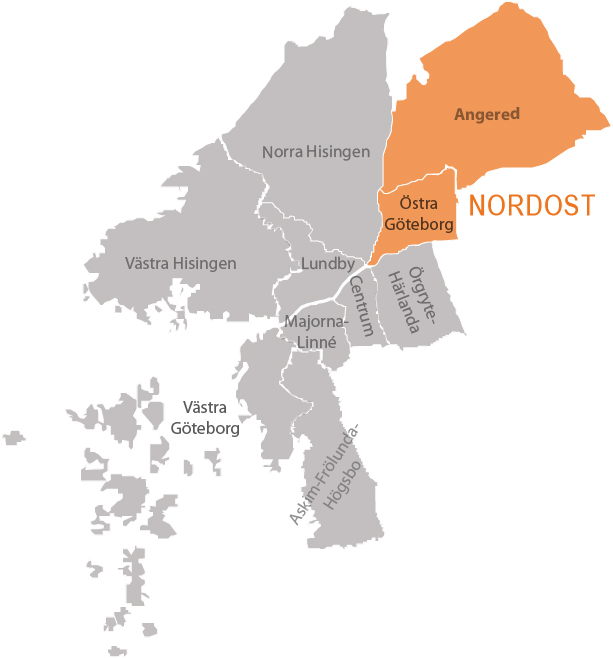 Göteborg:	Nordost:
Invånare:	 		548 000	                100 000	 	 
Förvärvsarbete:		75 %		60 %	  

Arbetslöshet:		5,7 %		11,5 %	   

Bidragsberoende: 		6,4 %		16,1 %	   
			
Andel sjukskrivna:		11 %		5,9 %		   	
Utlandsfödda:		25 %		47 %           

Eftergymnasial		34,8%		19,6%        
bakgrund
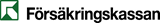 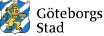 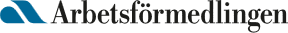 Vi hjälps åt till arbete och självständigt liv
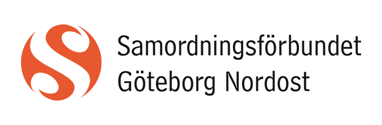 Samverkanspartners-målgrupp
Primärvård 
Specialistpsykiatrin 
Närsjukhus 
Rehabmottagning 
Försäkringskassan 
Arbetsförmedlingen 
Socialtjänsten
Listade på vårdcentral eller boende i Nordöstra Göteborg
16-64 år 
Behov av samordnad arbetslivsinriktad rehabilitering
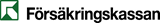 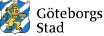 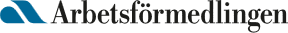 Vi hjälps åt till arbete och självständigt liv
Konsultationer
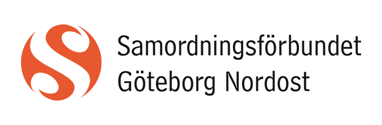 Samtycke
Kort sammanfattning av ärendet 
Frågeställning från remittent
Aktuell i systemen, försörjning?
Lyfter information av vikt från respektive myndighet
Diskussion
Förslag på planering framåt
Remittent ansvarar för att dokumentera och följa upp planering.
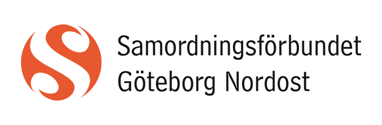 Ärendeförflyttningar
[Speaker Notes: Vi har även möjlighet att ta med information dvs förflytta information av vikt mellan parterna. Det är en bedömning som görs om vi tex av dokumentationen hos våra myndigheter eller vården inte kan utläsa vilken planering som finns eller när personer riskerar att hamna mellan stolarna. 
Samt att förankra planeringen hör övriga parter som på olika sätt har kontakt med personen och behöver vara en del i att det blir en hållbar planering och den myndighet som står för försörjningen.  
 
En förflyttning innebär en kort avgränsad frågeställning som exempelvis kan röra 
-uppföljning kring individen 
-fortsatt planering
-möjliga rehabiliteringsvägar
Representanten i ReSam har ansvar för att ta med frågan till och från sin myndighet, ta med innebär ta kontakt och boka in handläggare/ läkare på kommande team hos part alternativt mejl eller telefonkontakt i överenskommelse med remittent. 
Återkoppling till remittent sker antingen vid kommande team eller via mejl/telefon beroende på ärendets art. 
 
Under perioden jan- augusti i år har ReSam ansvarat för 286 förflyttningar av ärendeinformation till annan part, av totalt 760 ärende konsultationer.]
Remittent
Vårdcentral
Fallbeskrivning
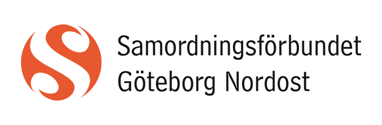 Arbetssteget
ReSam
Arbetsträning
Kvinna 50 år 				Flertalet stroke
         Utlandsfödd 				Medicinsk rehab
         Grundskola 				Sjukpenning i fyra år
         Arbetat inom restaurangbransch
AF/FK
Utvecklings-anställning
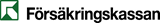 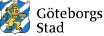 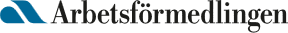 Vi hjälps åt till arbete och självständigt liv
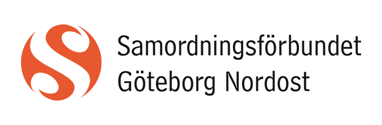 ReSam kan också…
Vid behov göra en kompletterande kartläggningeller delta på nätverksmöten

Möte med deltagare och remittent för att upprätta en planering
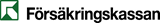 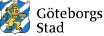 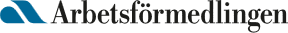 Vi hjälps åt till arbete och självständigt liv
[Speaker Notes: Utöver team konsultationerna har vi också möjlighet att göra en kartläggning eller medverka på exempel nätverksmöten.]
ReSam- metoder vid kartläggning
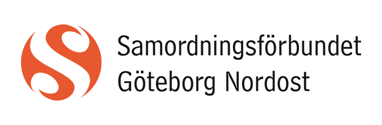 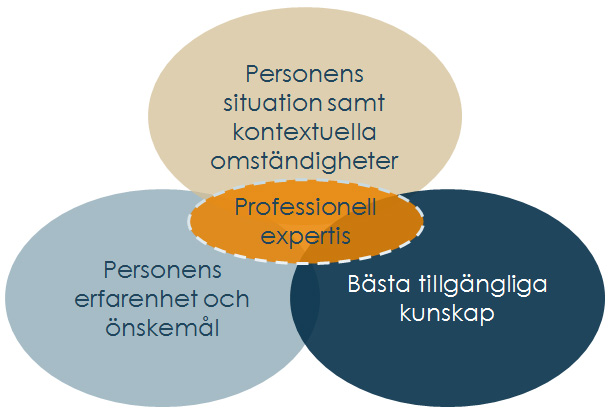 Nätverkskarta
 Dygnshjul 
 MI-samtal
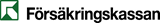 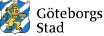 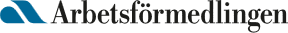 Vi hjälps åt till arbete och självständigt liv
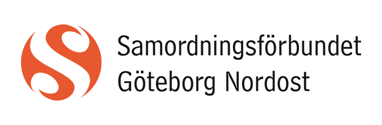 Hur vet vi att vi gör skillnad?
System för uppföljning av samverkan (SUS)

Indikatorer för finansiell samverkan

ReSams utvärderingsfrågor
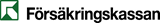 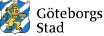 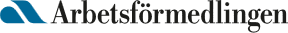 Vi hjälps åt till arbete och självständigt liv
Siffror
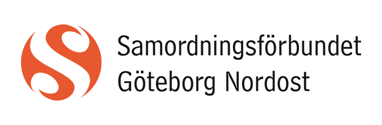 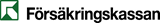 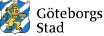 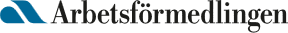 Vi hjälps åt till arbete och självständigt liv
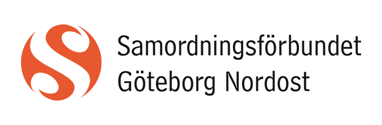 Våra reflektioner – framgångsfaktorer/utmaningar
Hög personal omsättning
Olika Utlåningsregler 
Omorganiseringar
Regelverk
Minskad personlig handläggning
Tillgänglighet och likvärdighet 
Myndighetsgemensamt team
Ingen myndighetsutövning
Korta och snabba kontaktvägar mellan parterna
Kompetensutveckling
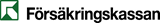 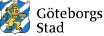 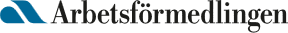 Vi hjälps åt till arbete och självständigt liv
Tack för oss!
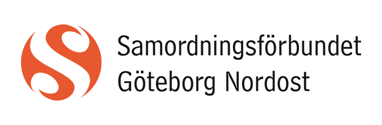 Ginnie Ahlborg - Socialtjänsten Östra Göteborg
Frida Schleenvoigt– Socialtjänsten Angered


För mer information gå in på www.samverkanvg.se
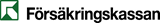 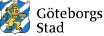 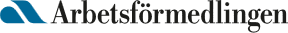 Vi hjälps åt till arbete och självständigt liv